Zrýchlenie paralelného výpočtu plôch pomocou redukovaného algoritmu riešenia trojdiagonálnych sústav
Zoltán Szoplák
Vedúci: doc. RNDr. Csaba Török, Csc.
Konzultant: Mgr. Viliam Kačala
Splajny a plochy
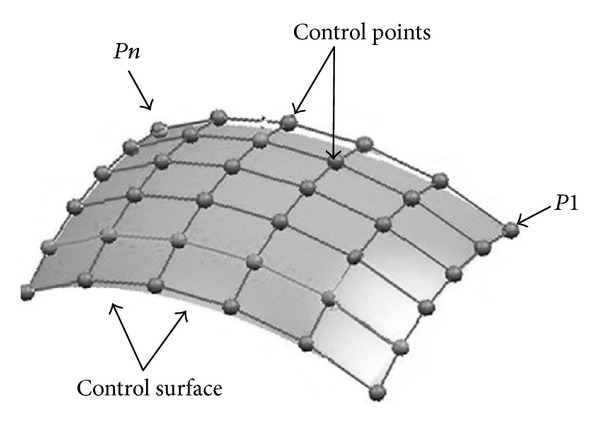 Splajny sú funkcie definované polynómmi po častiach. Dáta ktoré reprezentujú môžu byť dvoj- alebo aj viacrozmerné.
Využitie
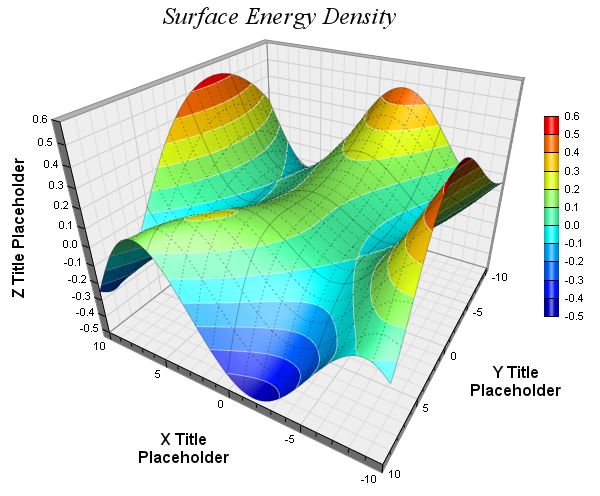 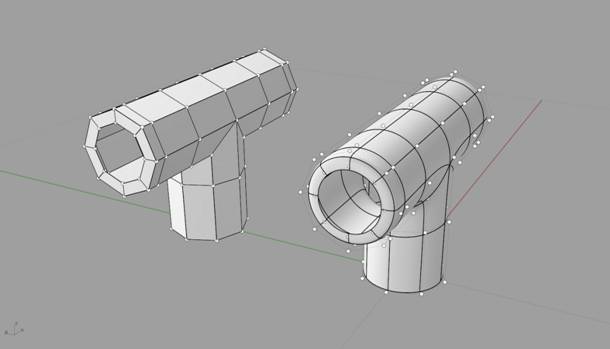 Počítačová grafika
Simulácie
Reprezentácia dát
Interpolácia
Výroba nových dátových bodov v rozsahu existujúcich, a odhad funkčnej hodnoty v danom bode.
Interpolácia splajnov používa polynómy nízkeho stupňa pre jednotlivé intervaly aby vytvorila krivku ktorá prechádza cez kontrolné body.
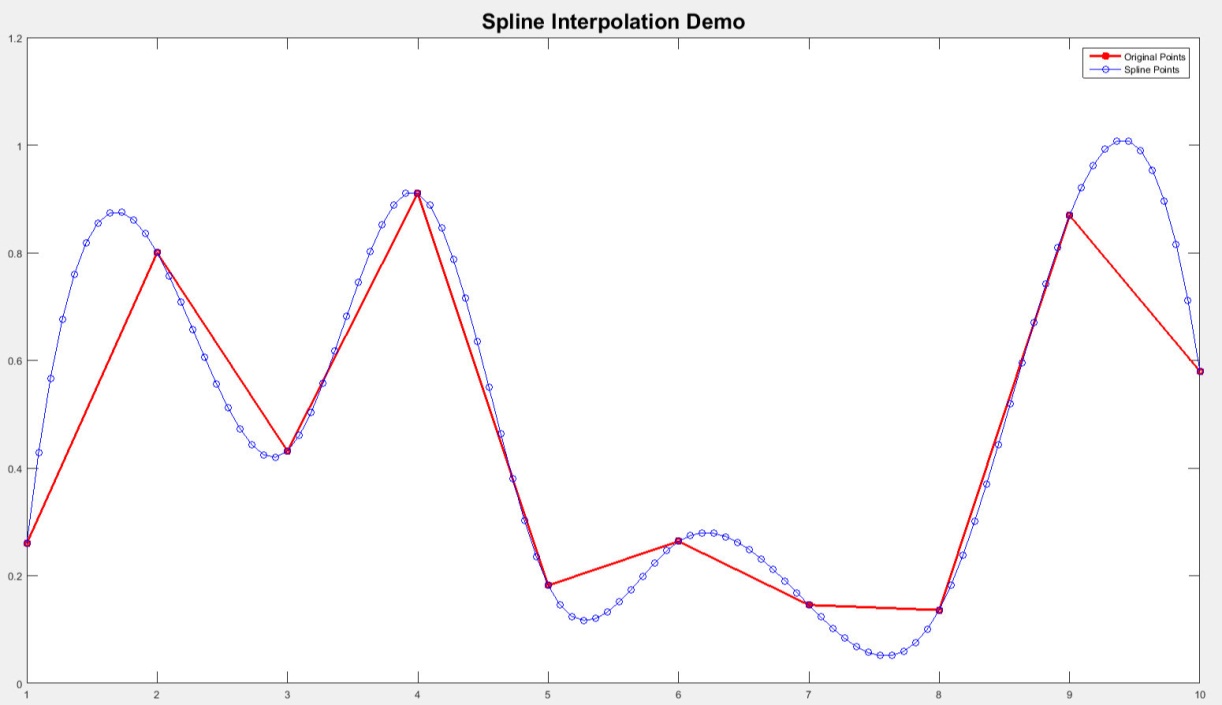 V prípade kubických splajnov a bikubických povrchov sú funkcie dvakrát differencovatelné, a v koncových bodoch je ich druhá derivácia 0

Interpolácia splajnov produkuje menšiu chybu ako lineárna interpolácia a zároveň je jednoduchší na výpočet ako polynómy vyššieho rádu v  polynomiálnej interpretácii
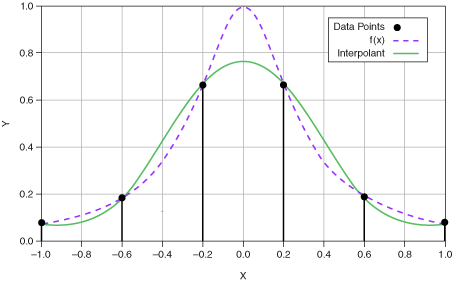 Trojdiagonálna matica
LU dekompozícia
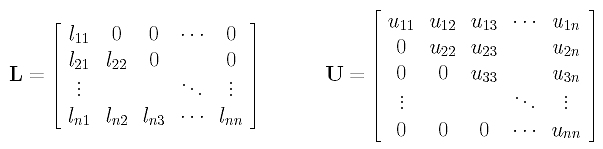 Paralelizácia (ABM)
Spočíva v rozdelení jednej matice na niekoľko matíc pomocou transformácií

Rozdelenie získaných matíc medzi procesormy
Austin-Berndt-Moulton(ABM)
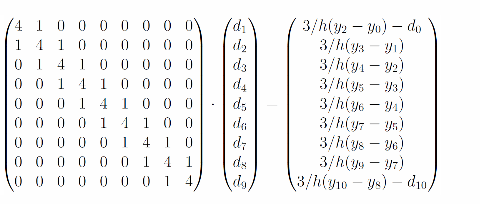 Redukovaný algoritmus
Postačuje výpočet párnych derivácií, nepárne sa vyrátajú triviálne

Vyžaduje aby kontrolné body boli ekvidištančné
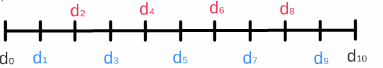 Technológie
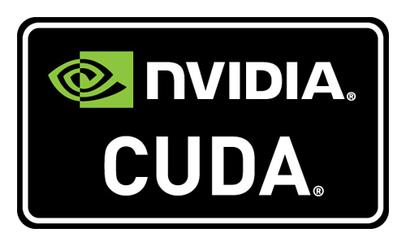 Stav
Osvojenie si spomínaných algoritmov a prácu s Cudou
Implementovať redukovaný algoritmus

Otestovať zrýchlenie interpolácie použitím predošlých algoritmov(doterajšie výsledky preukazujú 2,5 – 3 násobné zrýchlenie)

Porovnať rýchlosť  tejto metódy s existujúcimi prístupmi.

Otestovanie na reálnj simulácii(podľa možnosti)
Literatúra
DE BOOR, Carl:  Bicubic Spline Interpolation 

AUSTIN, Travis; BERNDT, Markus; MOULTON, Davis: A Memory efficient parallel tridiagonal solver 

Cs. TÖRÖK: Speedup of interpolating spline construction, to appear.

CUDA Toolkit Documentation: http://docs.nvidia.com/cuda/
if(mateNejakeOtazky){cout  << ” Pítajte sa!“;}else{cout << ”Ďakujem za pozornosť !”;};